Отчёт о выполненных работах по благоустройству и текущему ремонту за период с 13 сентября по 20 сентября 2022 г.
Текущий ремонтремонт цоколя по ул. Ленсовета д.81
Текущий ремонтУкрепление оконных ограждений в парадной №7 по  Московскому пр. д. 86
Текущий ремонтремонт розлива цо по ул.Гастелло д.9
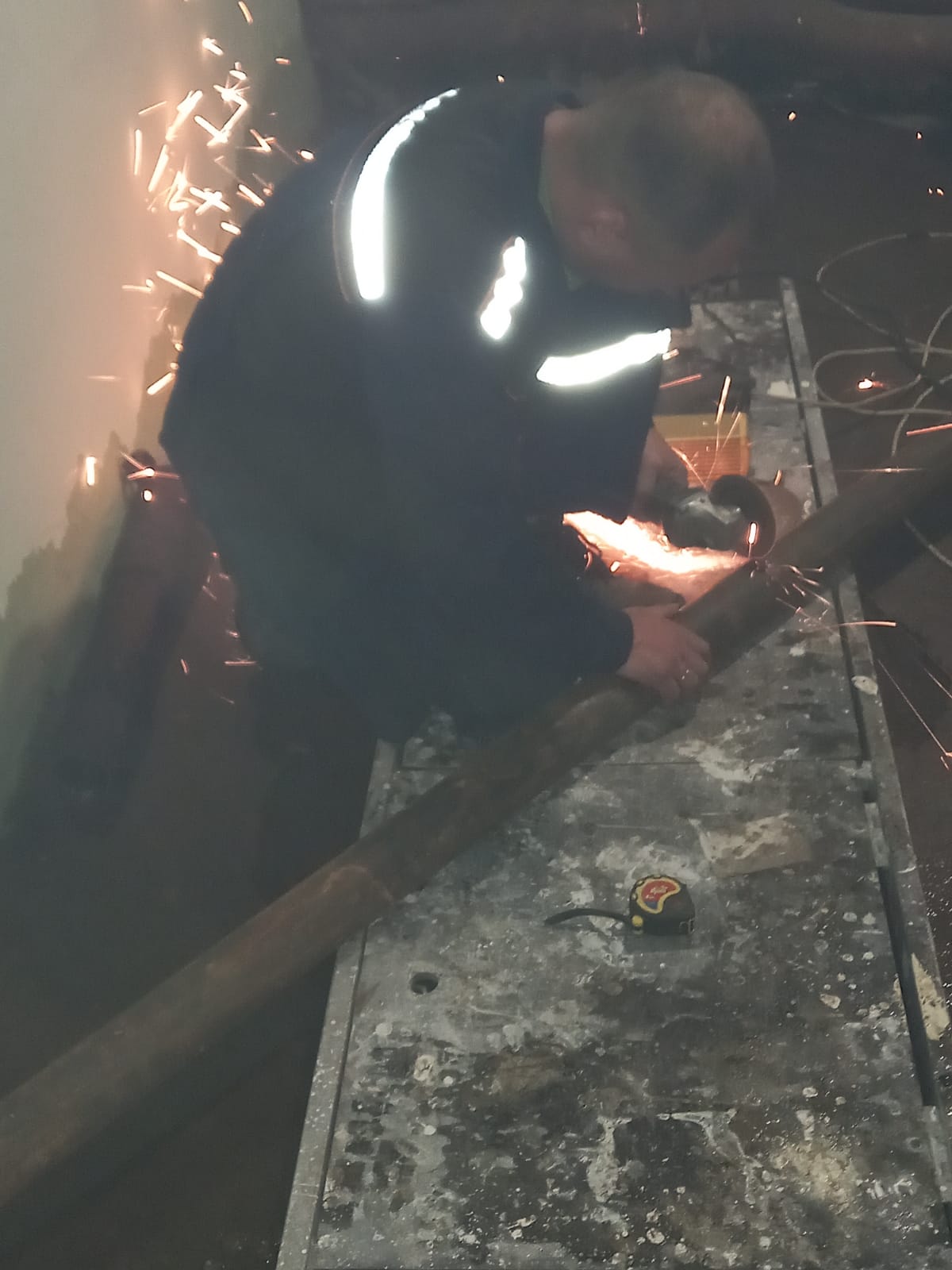 Текущий ремонтремонт розлива ХВС в подвале по ул. Ленсовета д.43
Текущий ремонтремонт розлива цо на чердаке по ул. Авиационная д.15
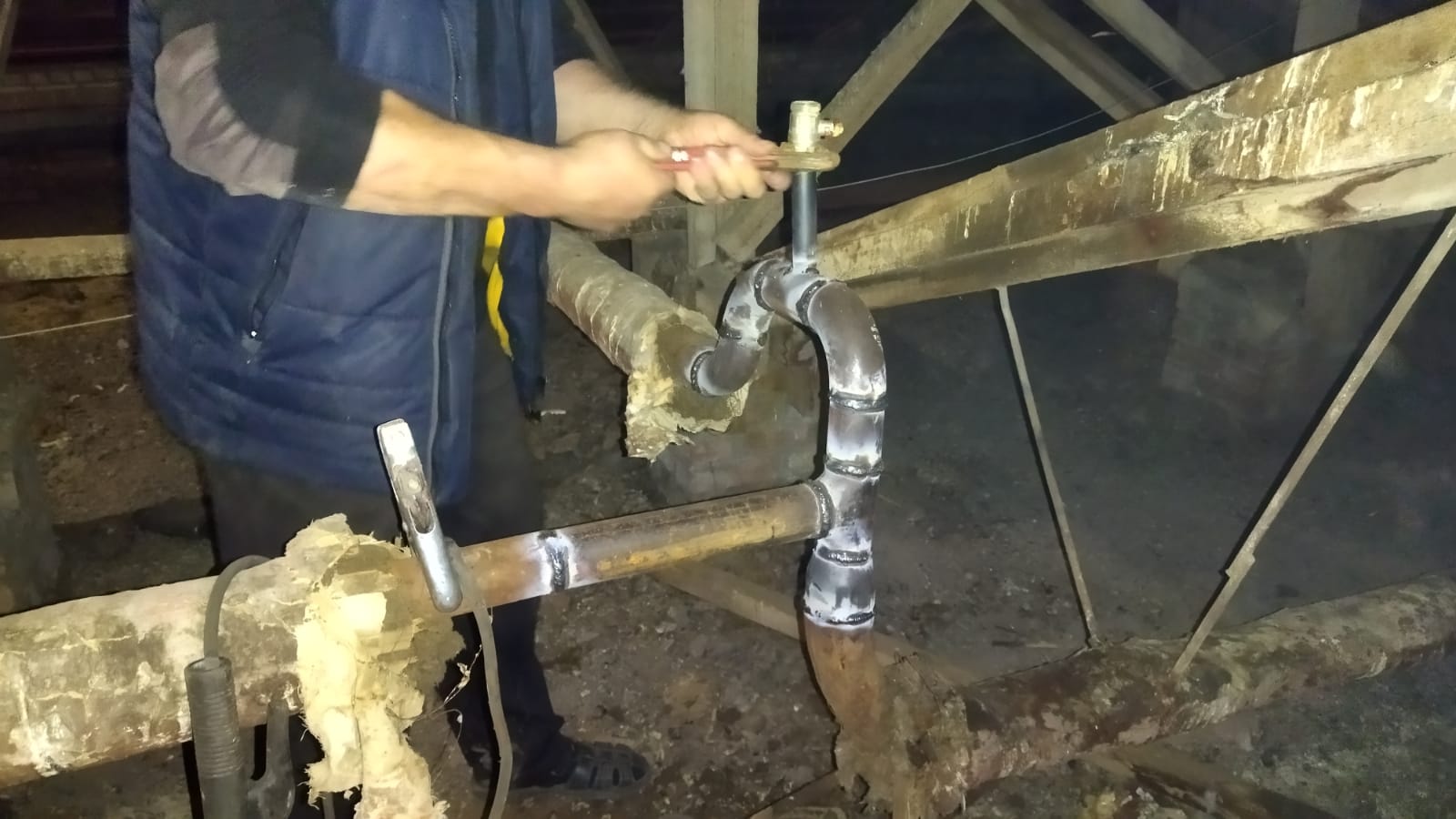 Текущий ремонтзамена канализации в парадной №2 по Дунайскому пр. д. 24
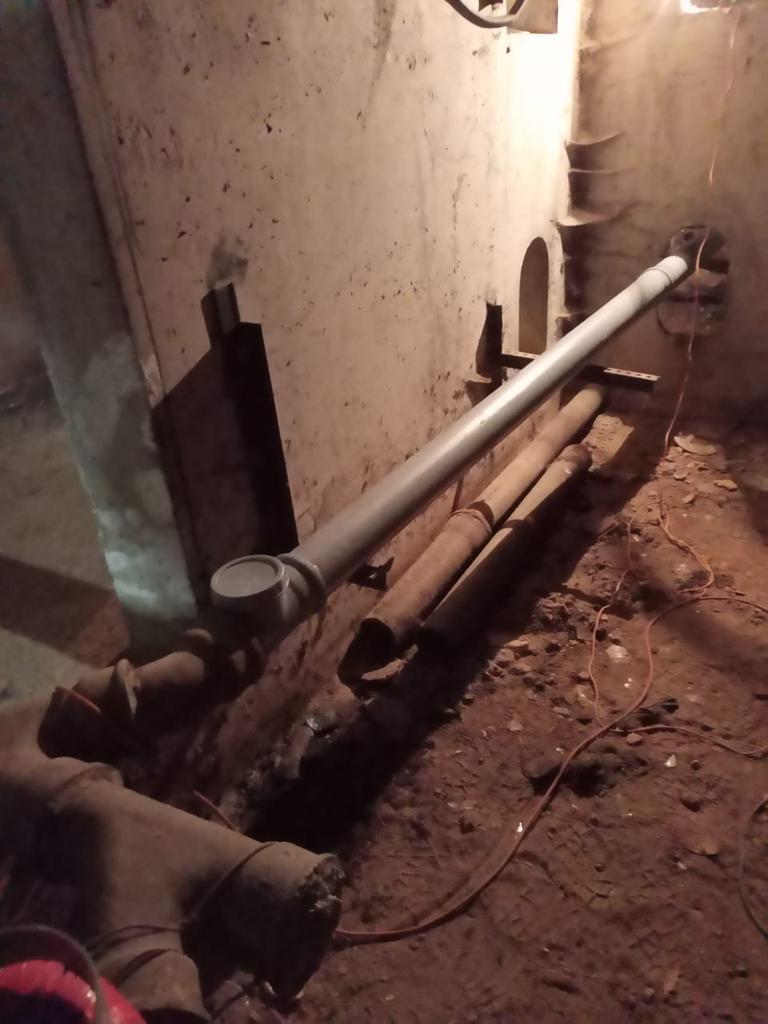 Текущий ремонтремонт стояка цо в парадной №1 по пр. Ю.Гагарина д.14, к.4
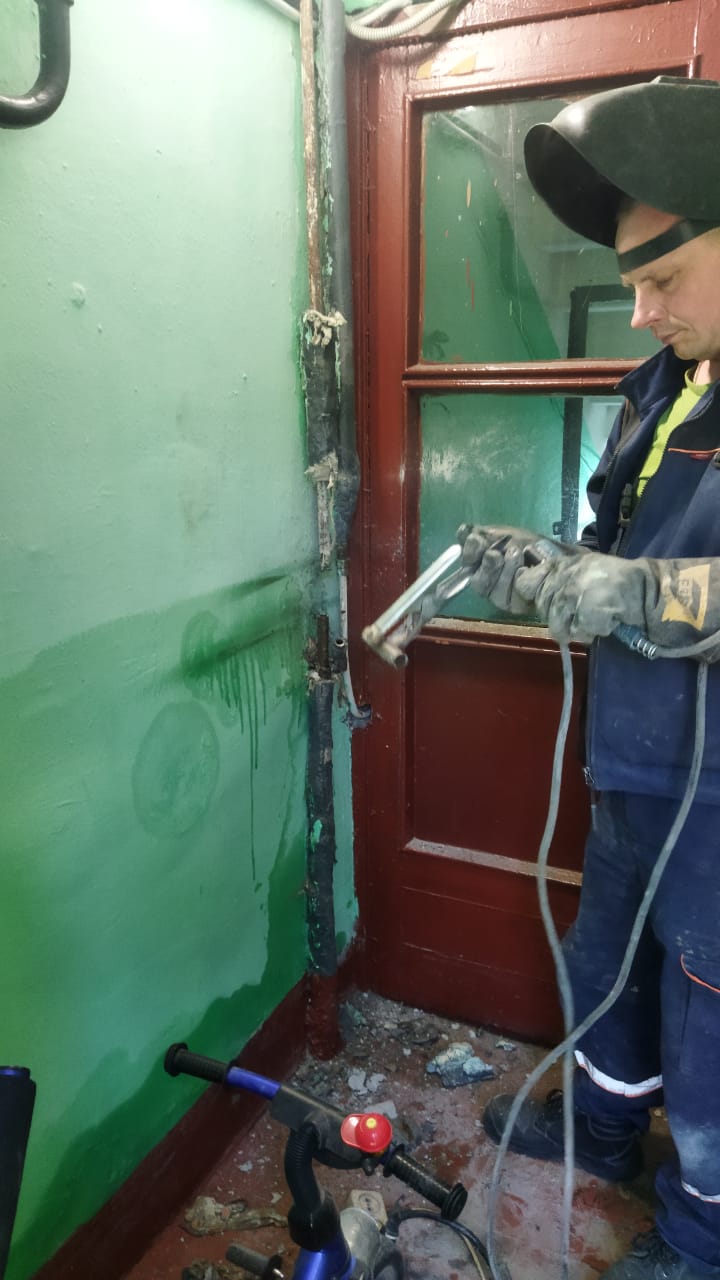 Текущий ремонтзамена клапана на чердаке по ул. Типанова д.15
Текущий ремонтремонт балконов по ул. Ленсовета д.32
Текущий ремонтоштукатуривание фасадапо ул. Смоленская д.3-5
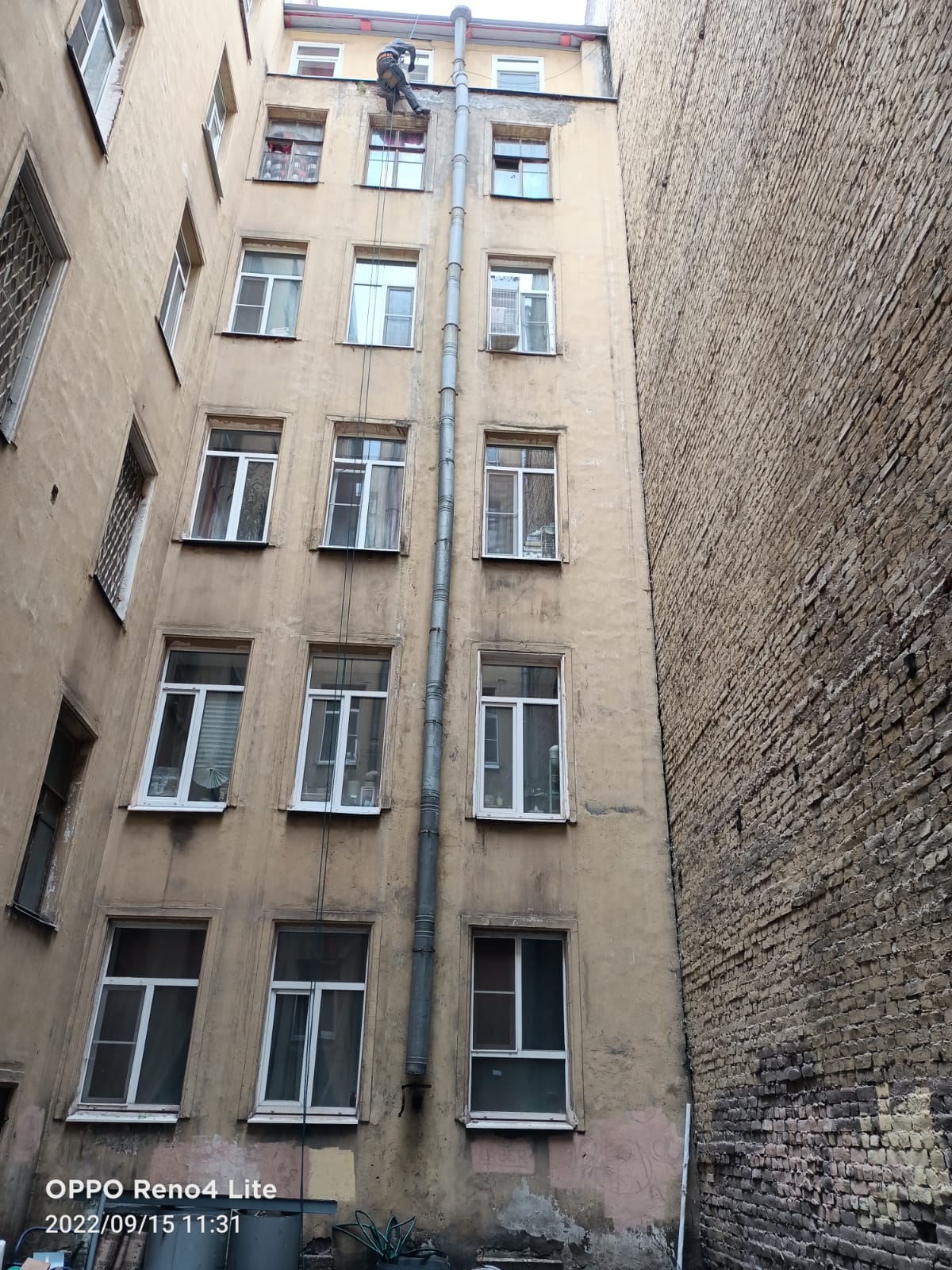 Текущий ремонтгерметизация панельных швов по ул. Ленсовета д.73, к.2
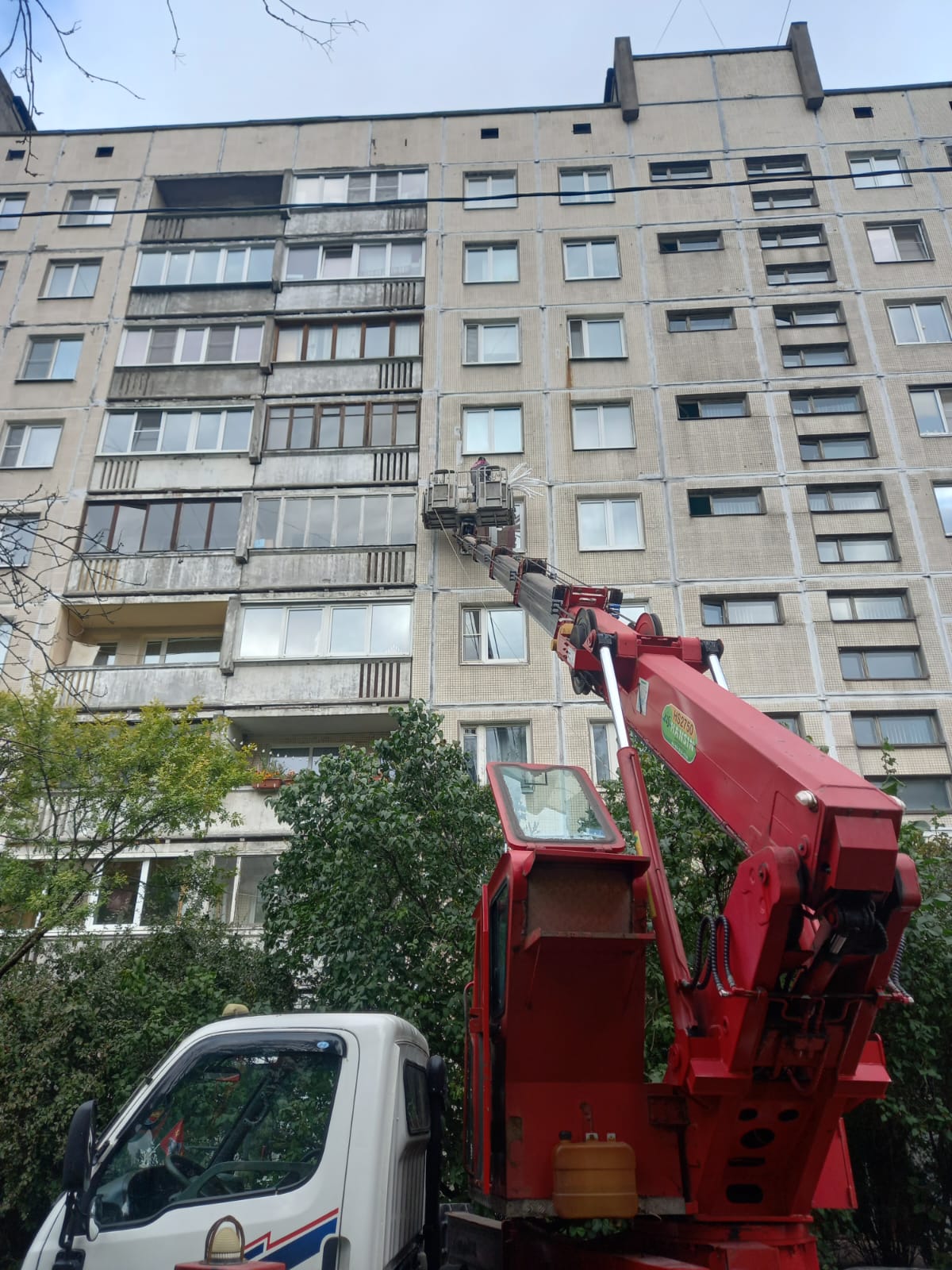 Текущий ремонтРемонт распределительного щитка по Дунайскому пр. д. 5
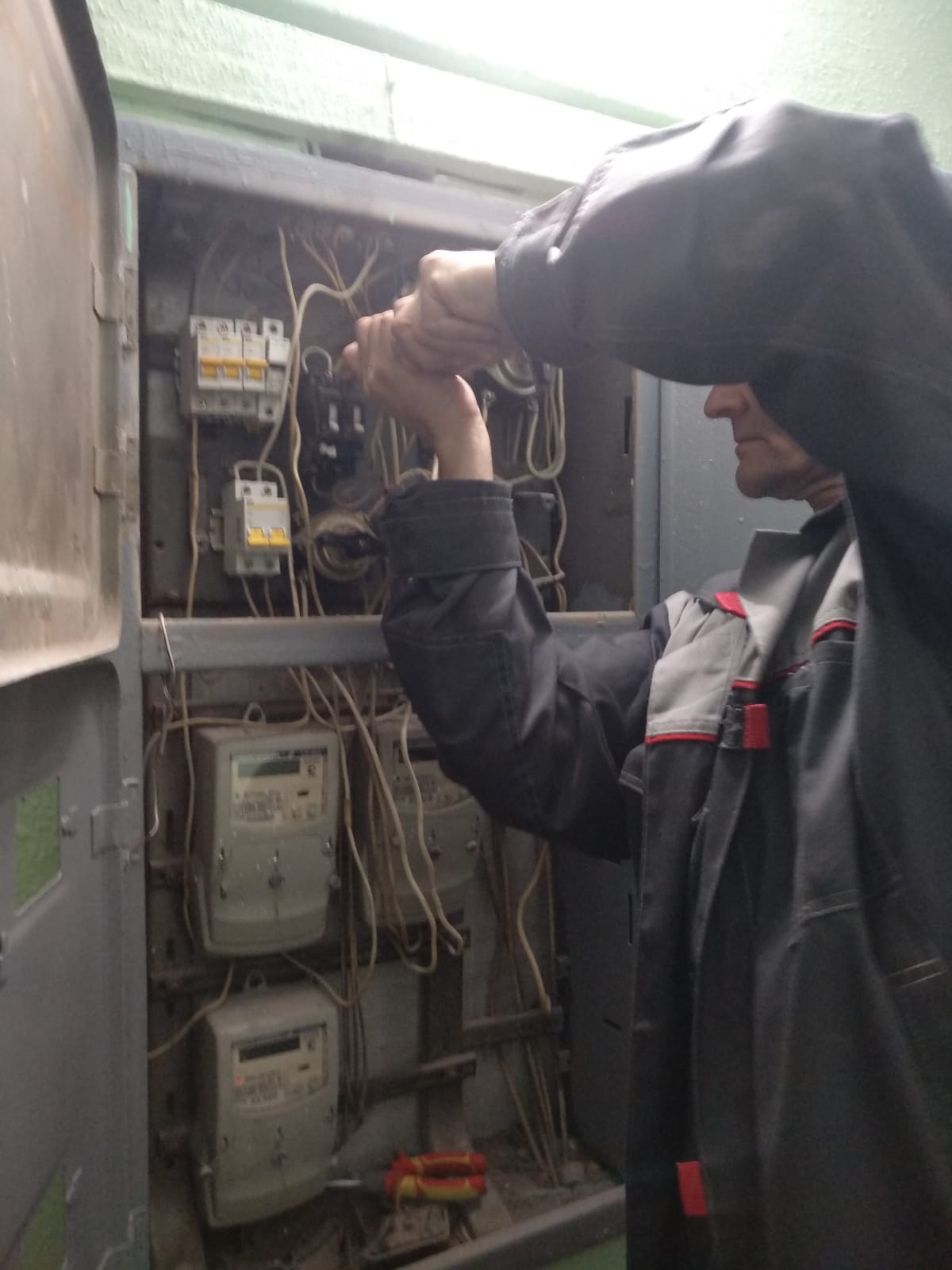 Текущий ремонтзамена канализационного выпуска по ул. Типанова д.14
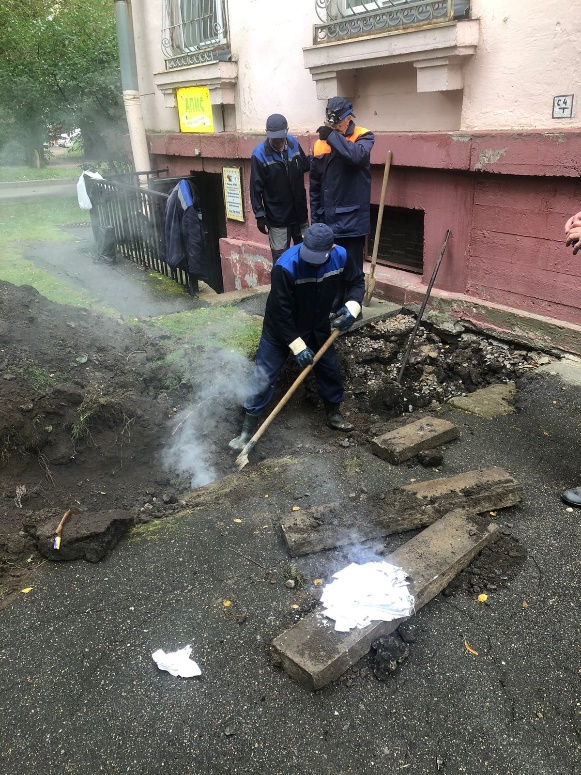 Текущий ремонтзамена пожарного гидрантапо ул. Звёздная д.5, к.1
Текущий ремонтремонт розлива цо по пр. Космонавтов д.88
Текущий ремонтремонт распределительного щитка в парадной №1 на 5 этаже по Алтайской ул. д.19
Текущий ремонтремонт газонного ограждения по ул. Алтайская д.43
Текущий ремонтдемонтаж пожарного гидрантапо  Звёздной ул. д.5, к.1
Текущий ремонтустановка решёток на повальные окнапо пр. космонавтов д.38, к.1
Текущий ремонтзамена розлива отопления  в подвале по ул. Ленсовета д.89
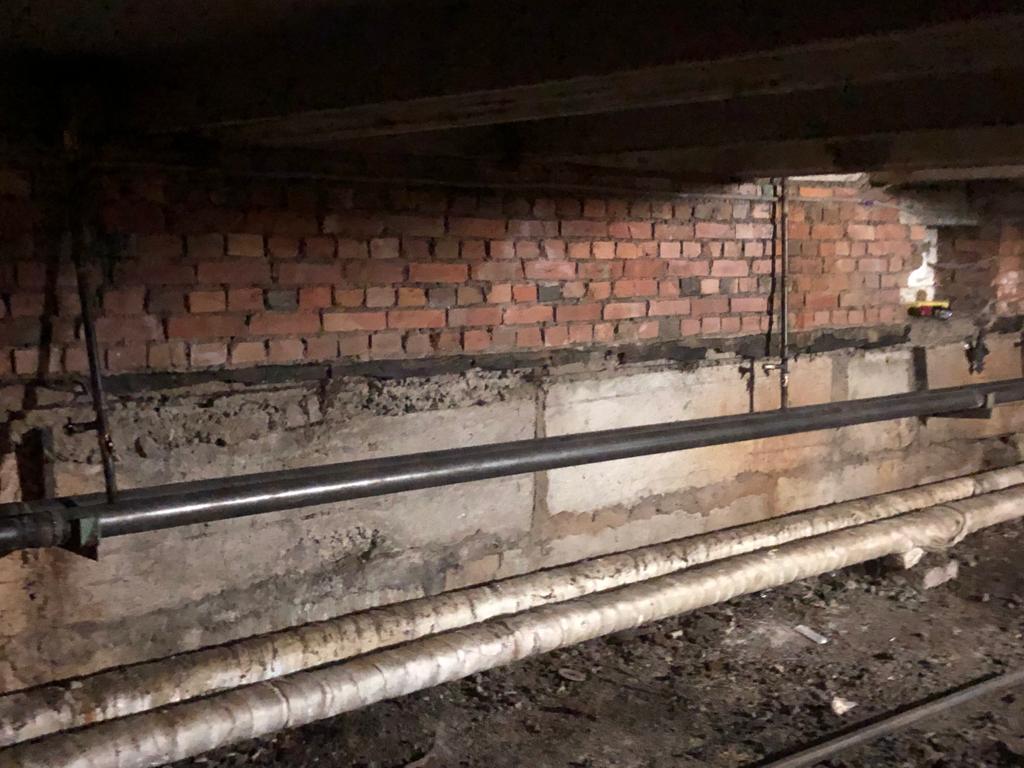 Текущий ремонтзамена крана цо в парадной №1по ул. Орджоникидзе д.15
Текущий ремонтзамена стояка ГВС через подвал в квартиру по пр. ю. Гагарина д.38, к.1
Текущий ремонтзамена стояка хвс в квартирах по ул. Авиационная д.18
Текущий ремонтзамена стояка хвс в квартире по ул. Алтайская д.20/26
текущий ремонтремонт стояка ЦО в квартире по пр. Космонавтов д.64
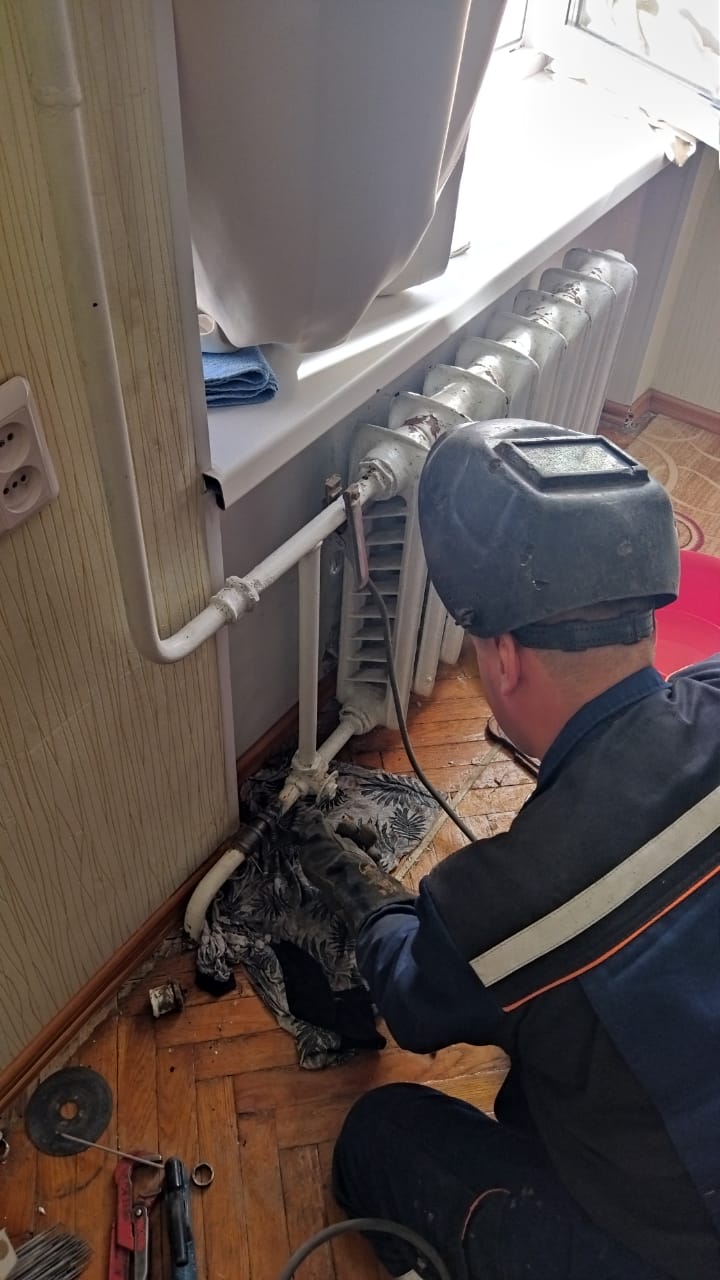 текущий ремонтремонт стояка ЦО в квартире по пр. Ю.Гагарина д.22, к.2
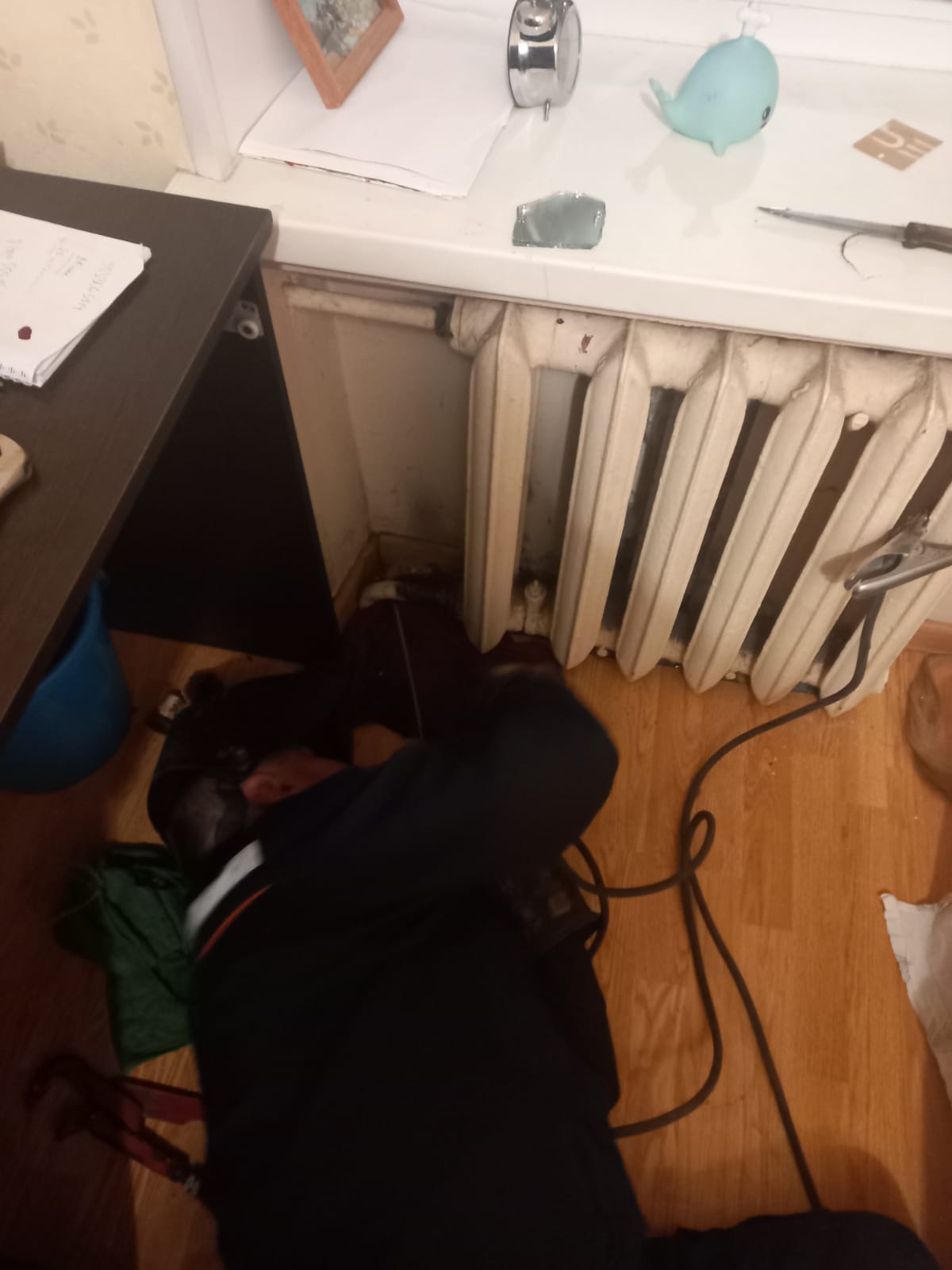 текущий ремонтремонт стояка ЦО в квартире по ул. Ленсовета д.43
Текущий ремонтремонт стояка хвспо ул. Типанова д.10
Текущий ремонтРемонт стояка ГВС в квартире по Витебскому пр. д.31, к.1
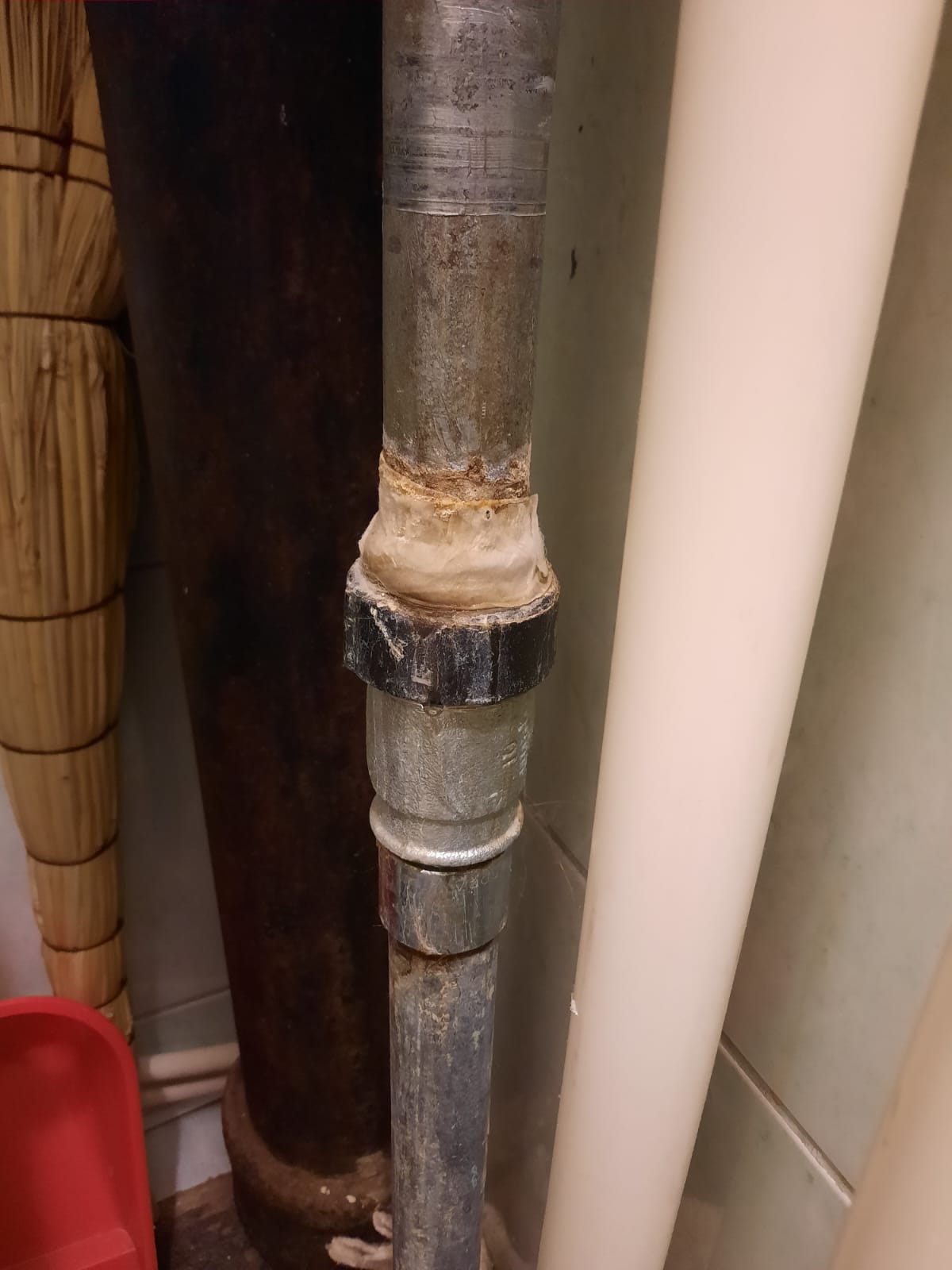 Текущий ремонтРемонт стояка ГВС в квартире по Витебскому пр. д.23, к.1
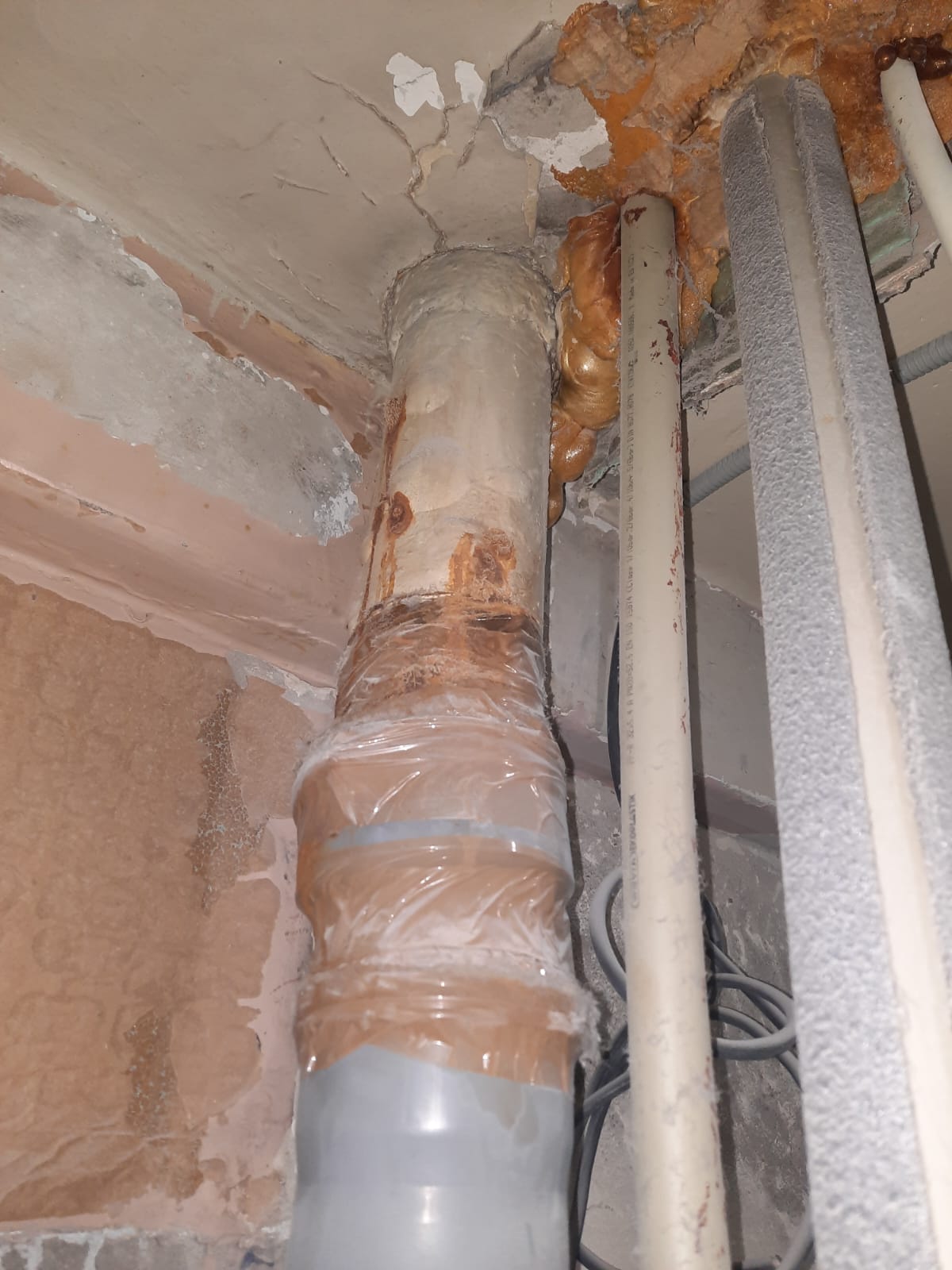 Текущий ремонтРемонт стояка водоотведения в квартире по Витебскому пр. д.21, к.3
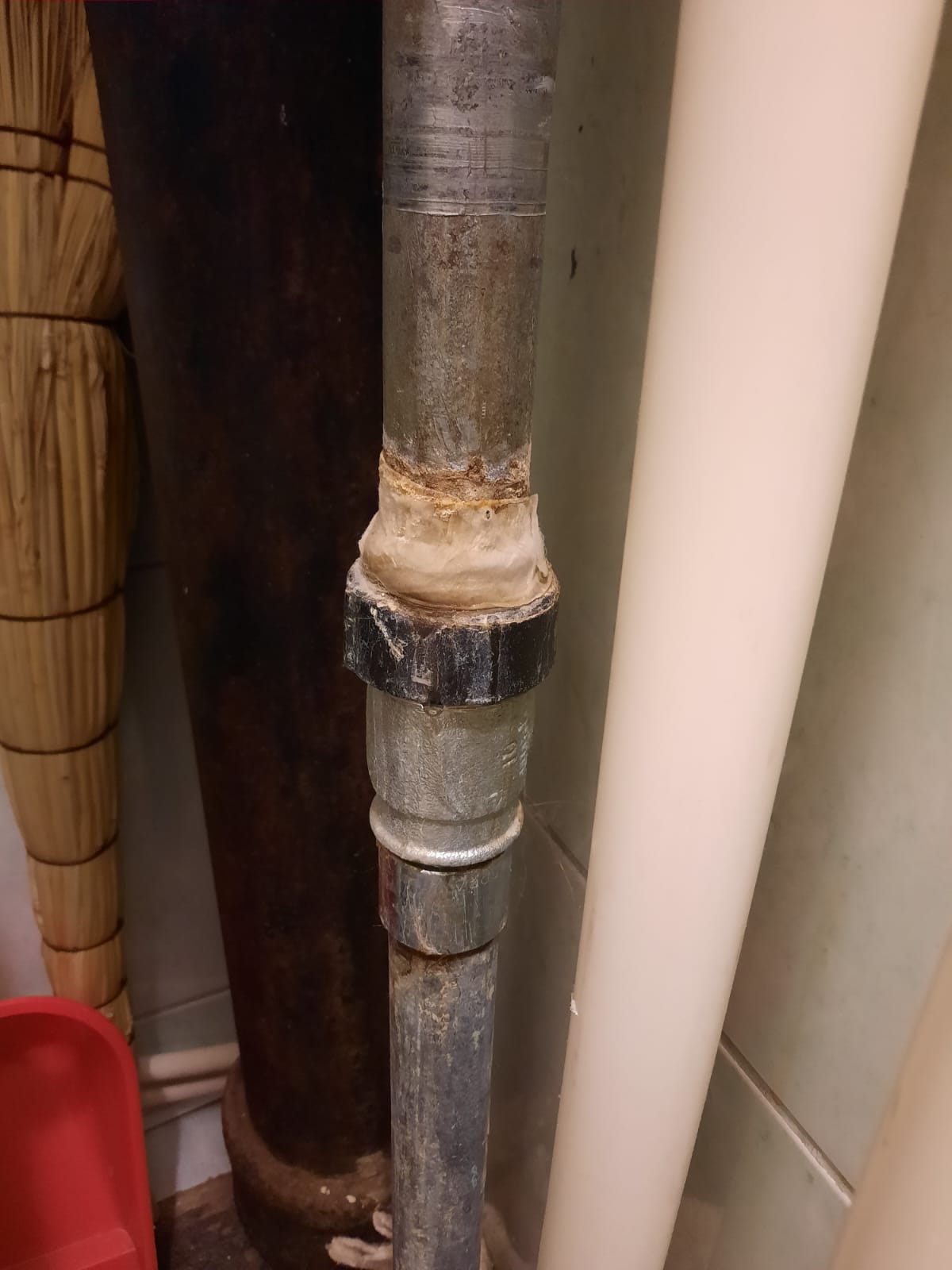 Текущий ремонтРемонт стояка водоотведения в квартире по пр. Ю.Гагарина д.26, к.3
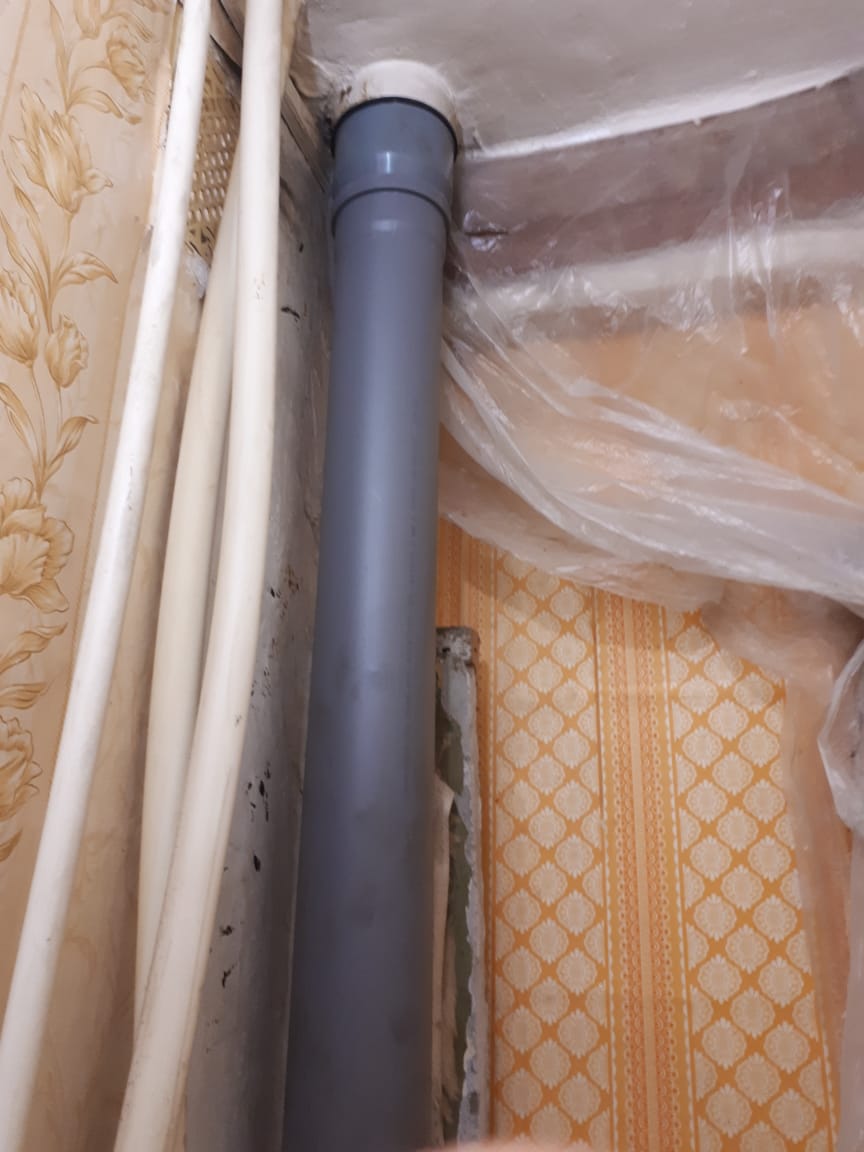 Текущий ремонтзамена радиатора в квартире по ул. ленсовета д.73, к.3
Текущий ремонтустановка перемычки на стояке цо в квартире по пр.Витебский д.29,к.2
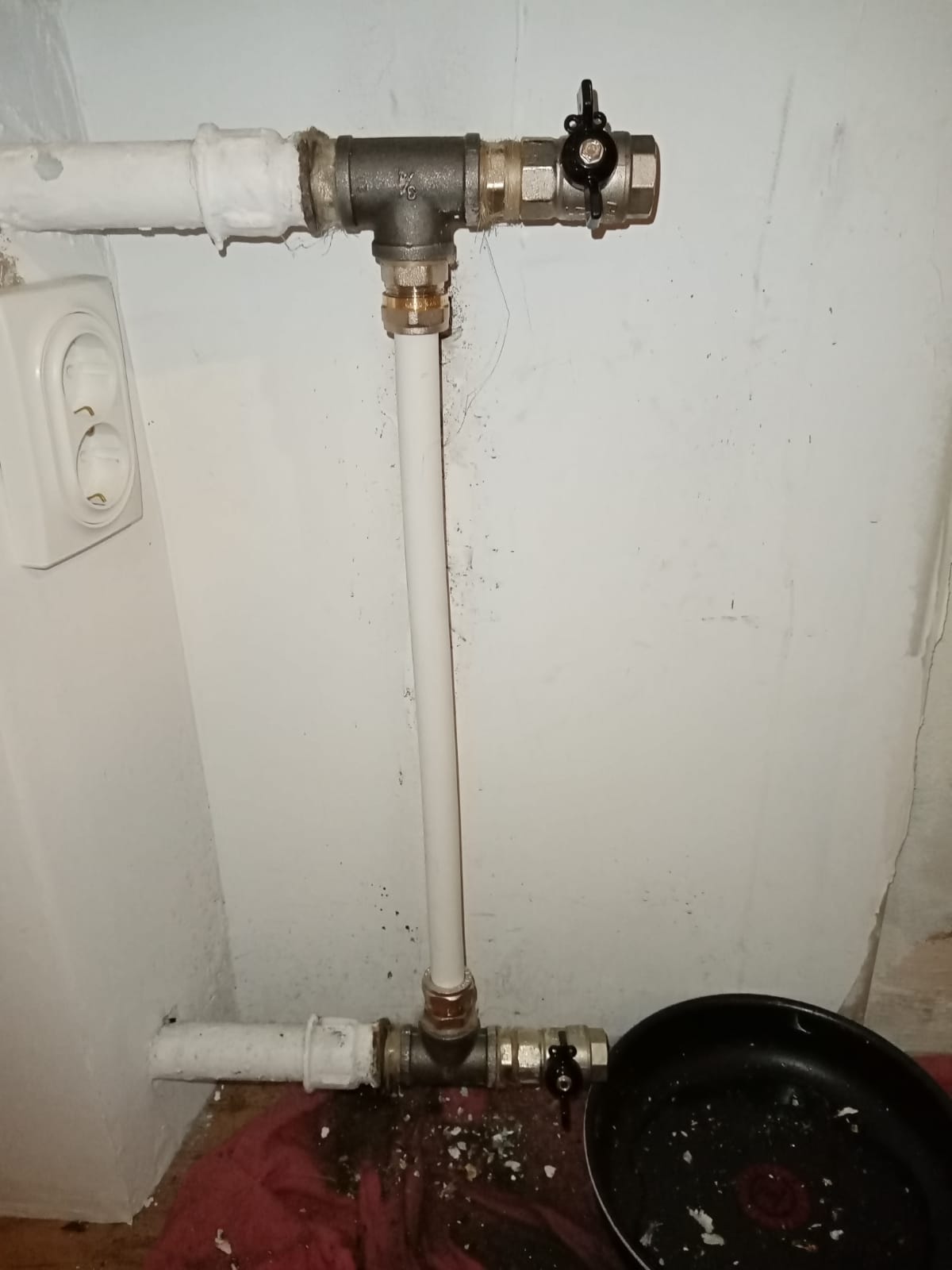 Текущий ремонтзамена радиатора в квартире по ул. орджоникидзе д.6
Текущий ремонтпростукивание фасадовленсовета ул., д. 22
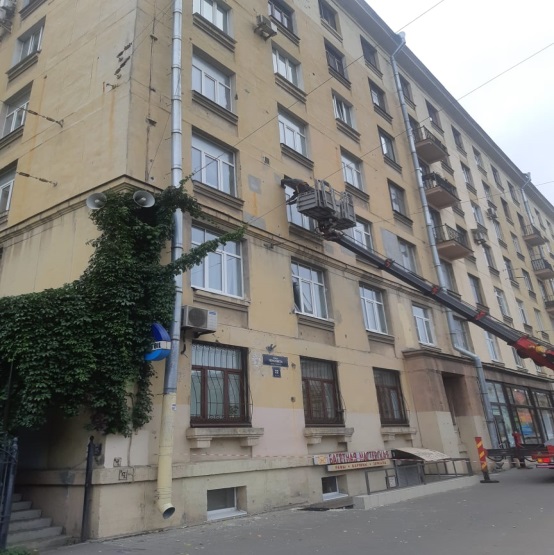 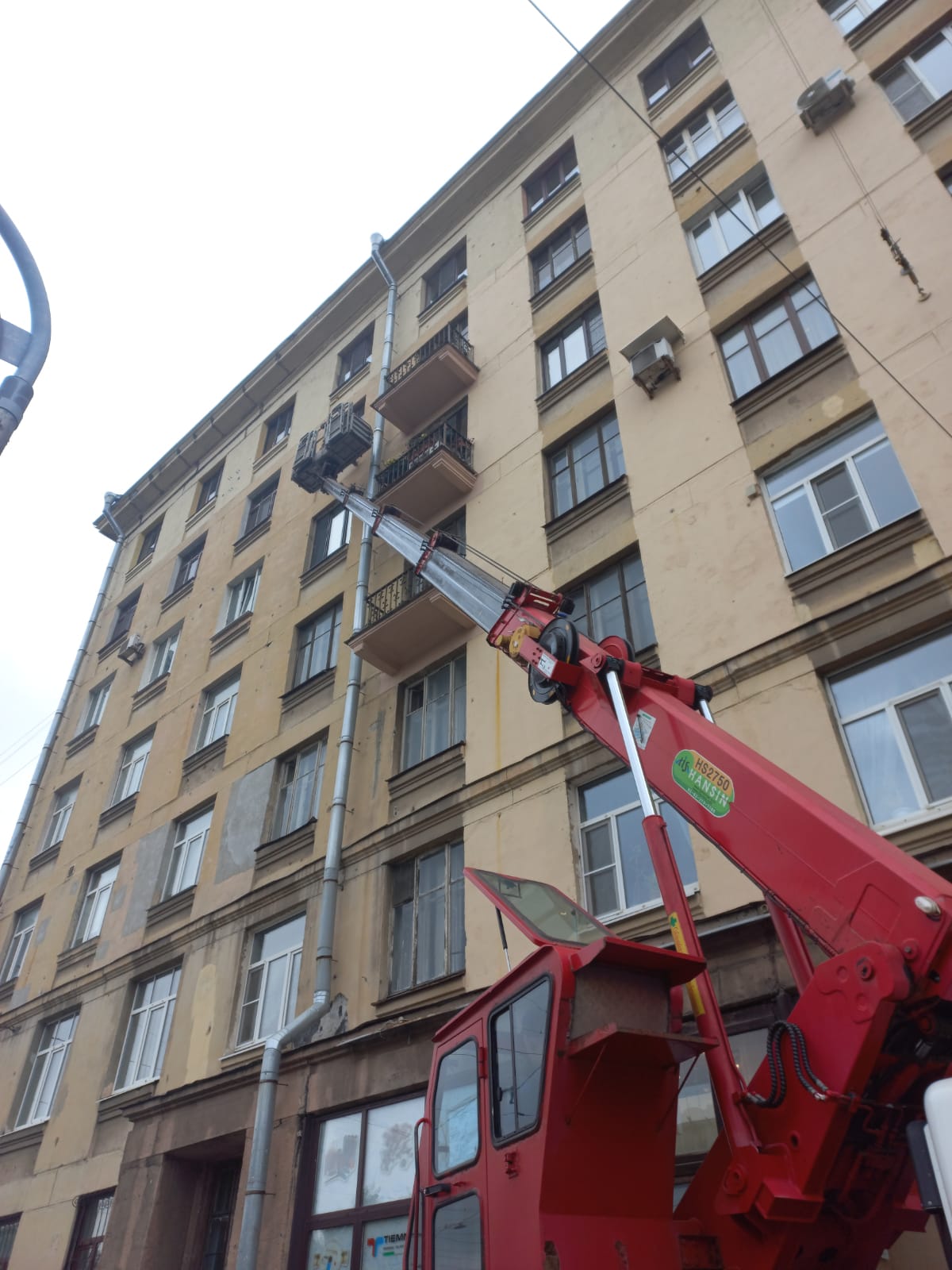 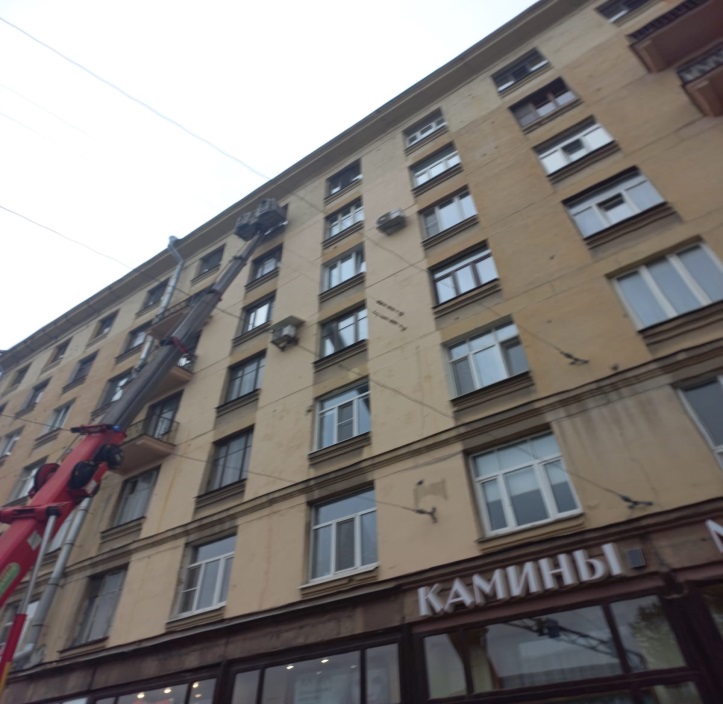 Текущий ремонтгидроизоляция межпанельных швовзвездная ул. Д. 5/1
Текущий ремонтпрочистка сопла в ИТПЮ. Гагарина пр., д. 26/4
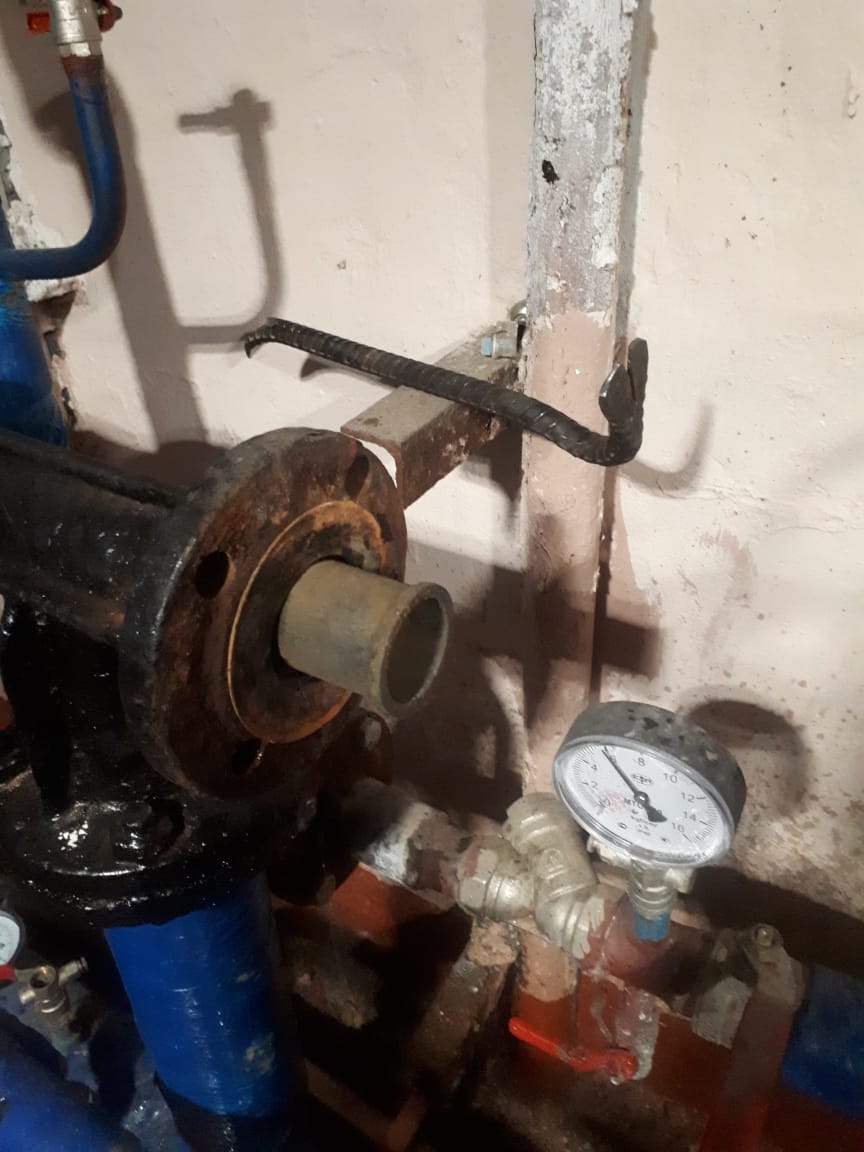 Текущий ремонтукрепление светильниковзвездная ул., д. 5/1 (парадная 5)
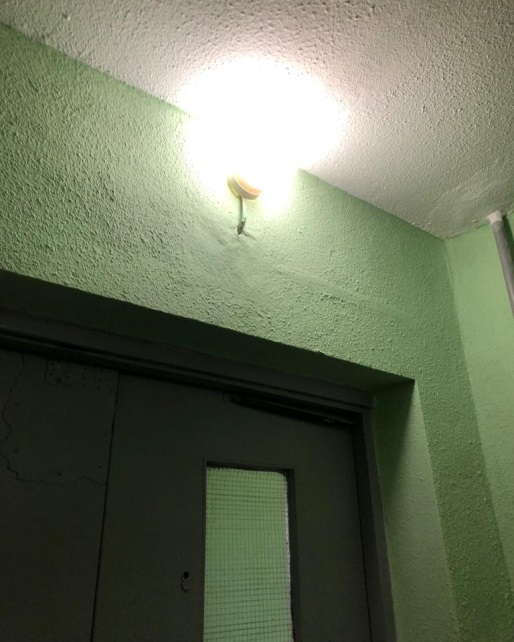 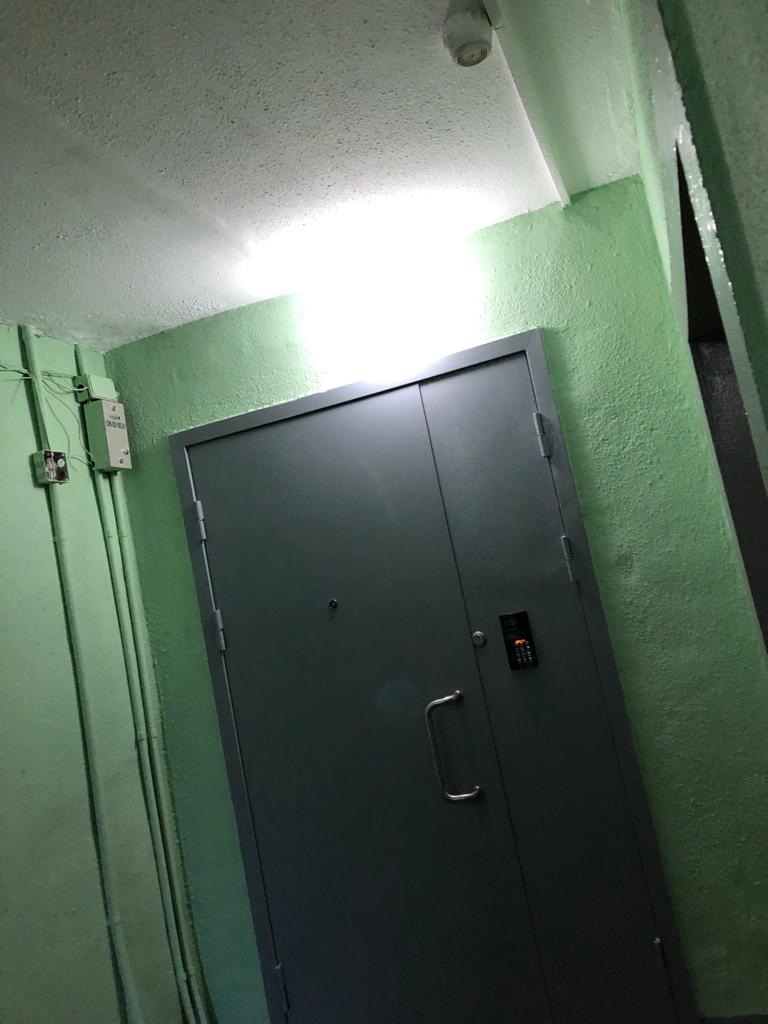 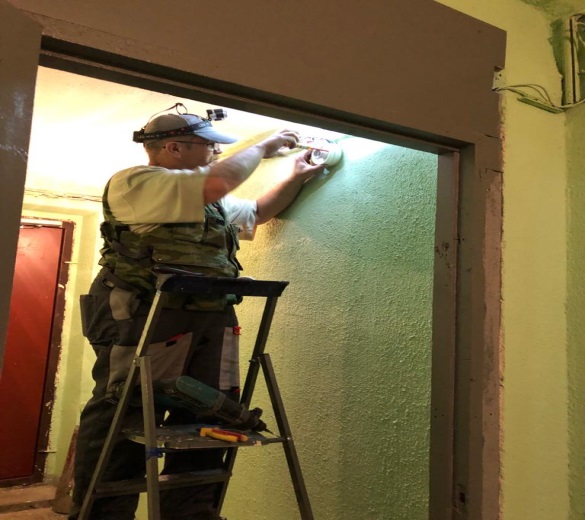 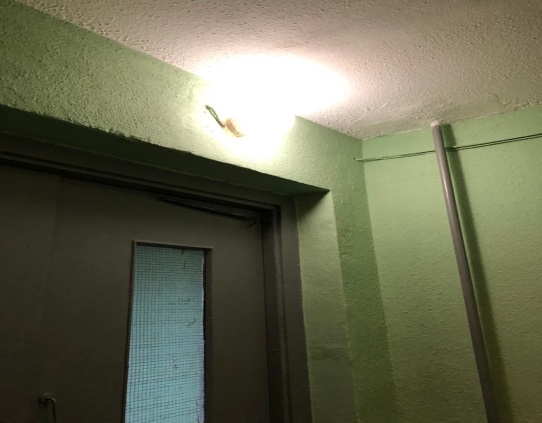 Текущий ремонтустановка радиаторовДунайский пр., д. 24 (парадная 2, этаж 15)
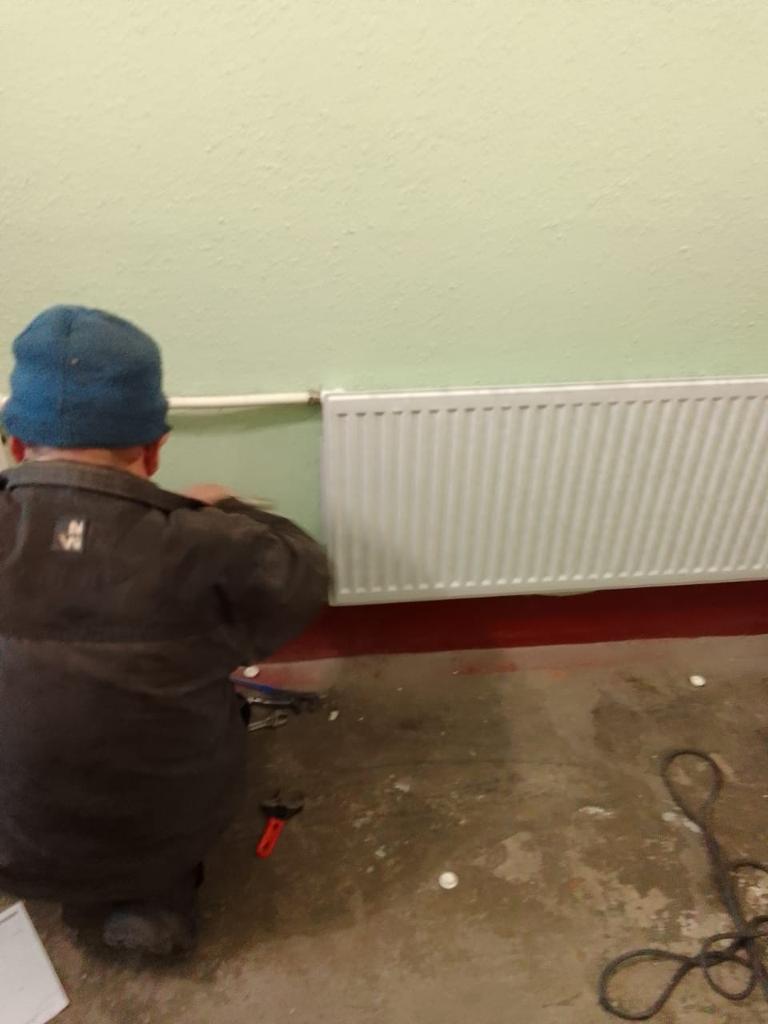 Текущий ремонтпланово-предупредительный ремонткосмонавтов пр., д. 30/4 (парадная 6)
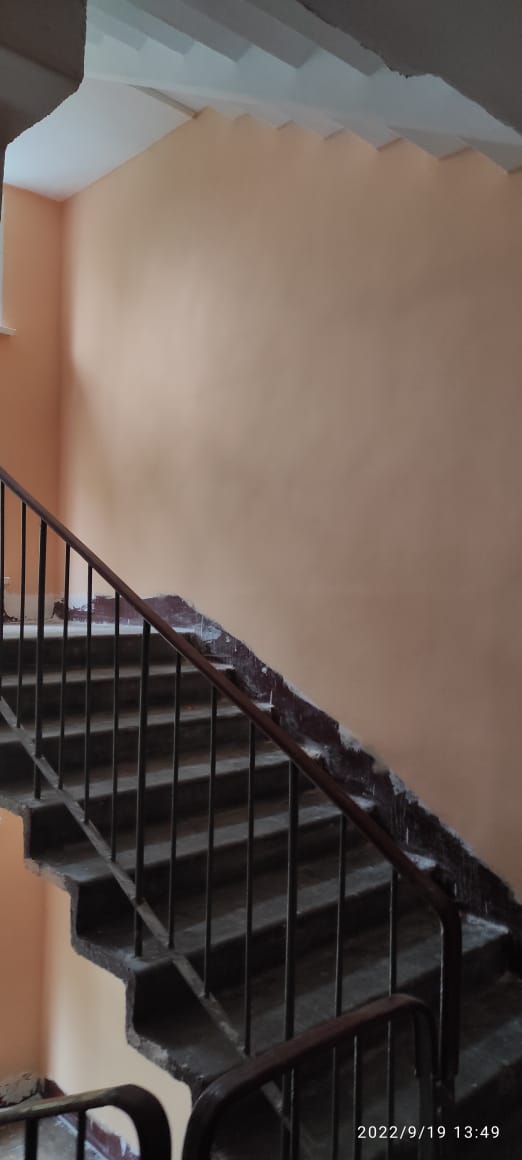 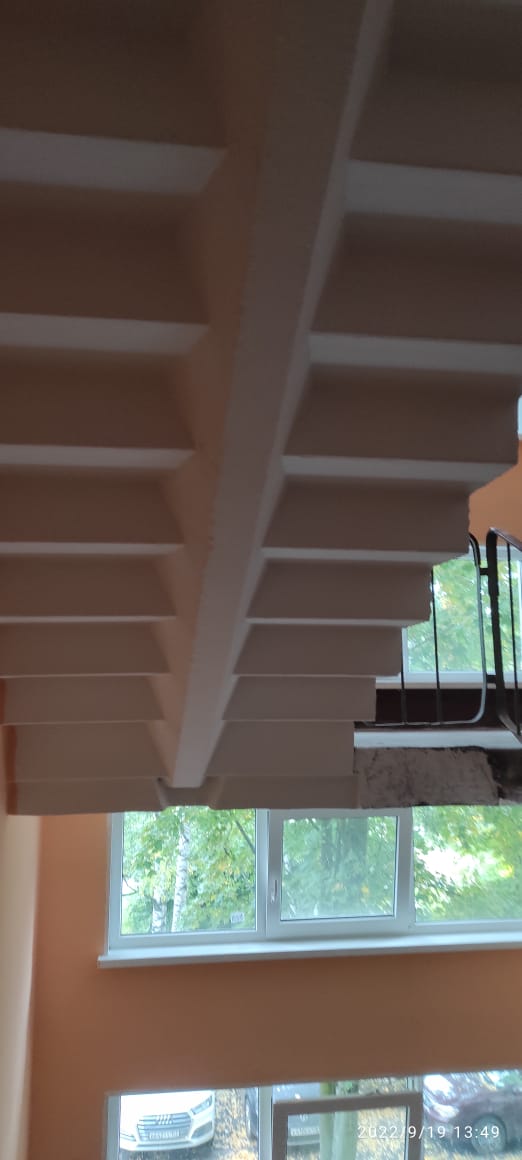 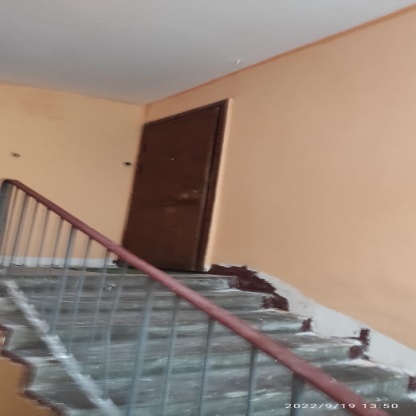 Текущий ремонтпланово-предупредительный ремонткосмонавтов пр., д. 20/2 (парадная 6)
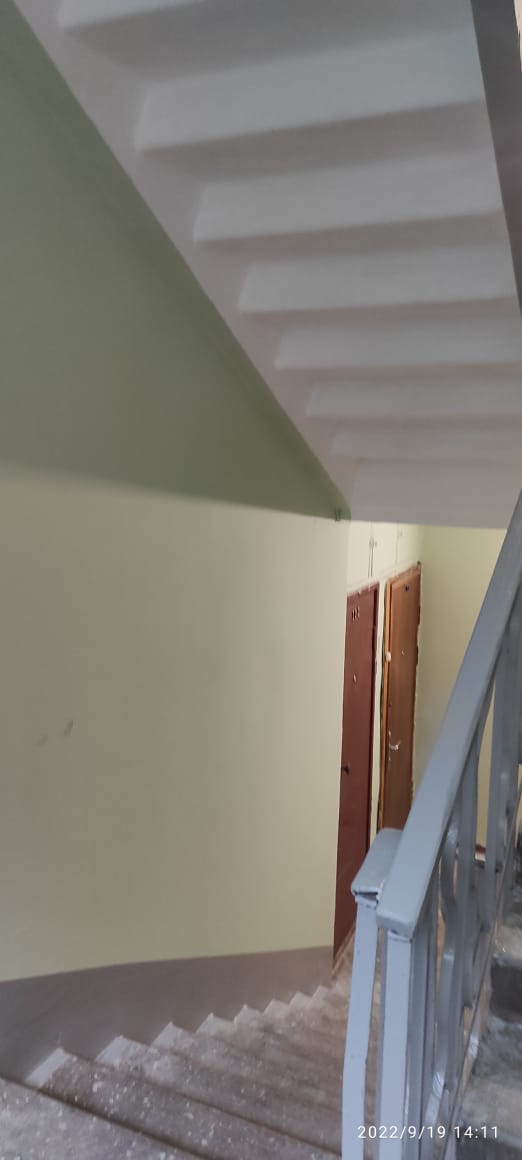 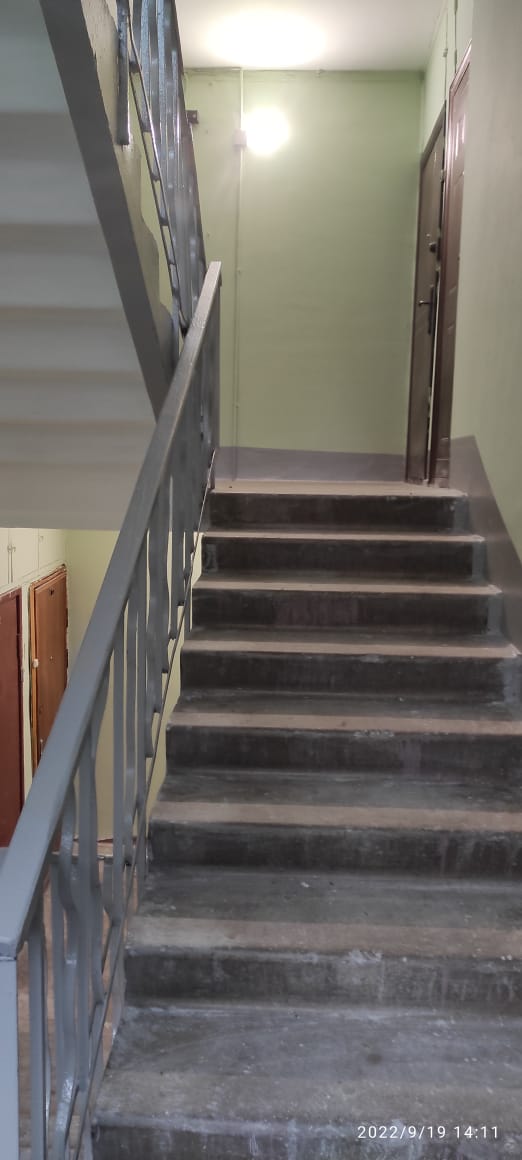 Текущий ремонтустранение надписейбассейная ул., д. 71 (парадная 2, тамбур)
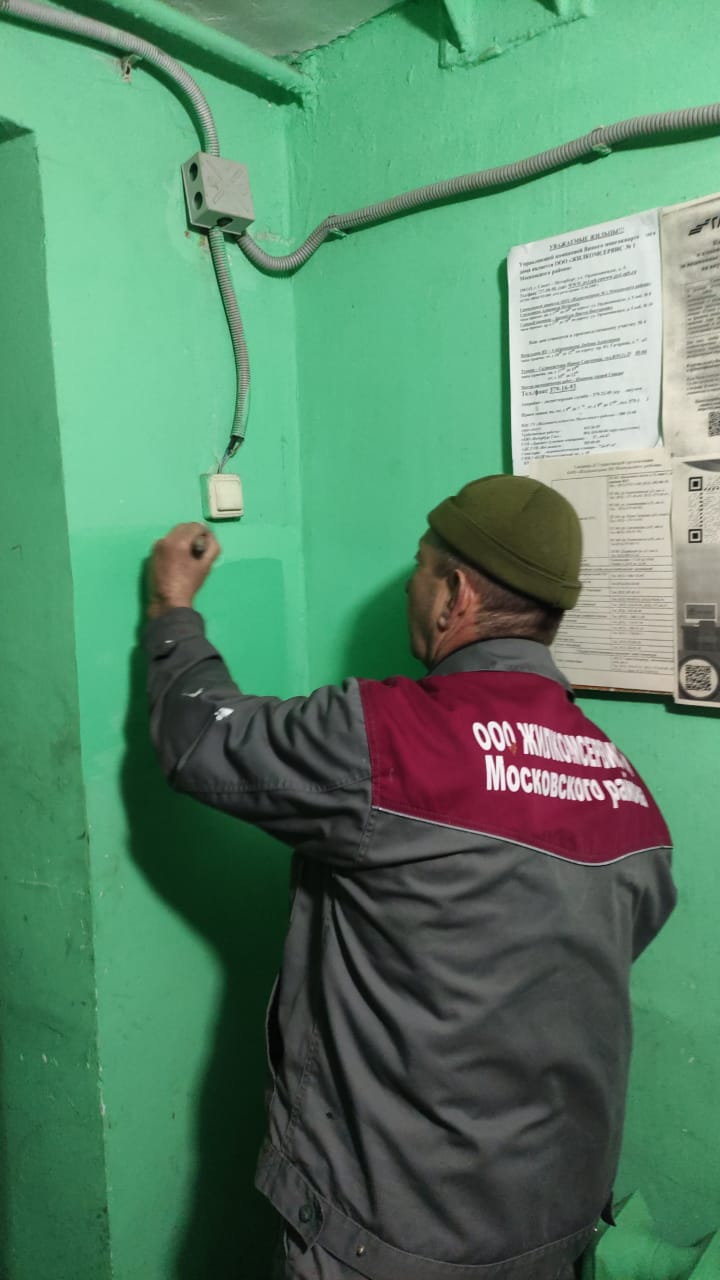 Текущий ремонтустранение надписейкосмонавтов пр., д. 48/2
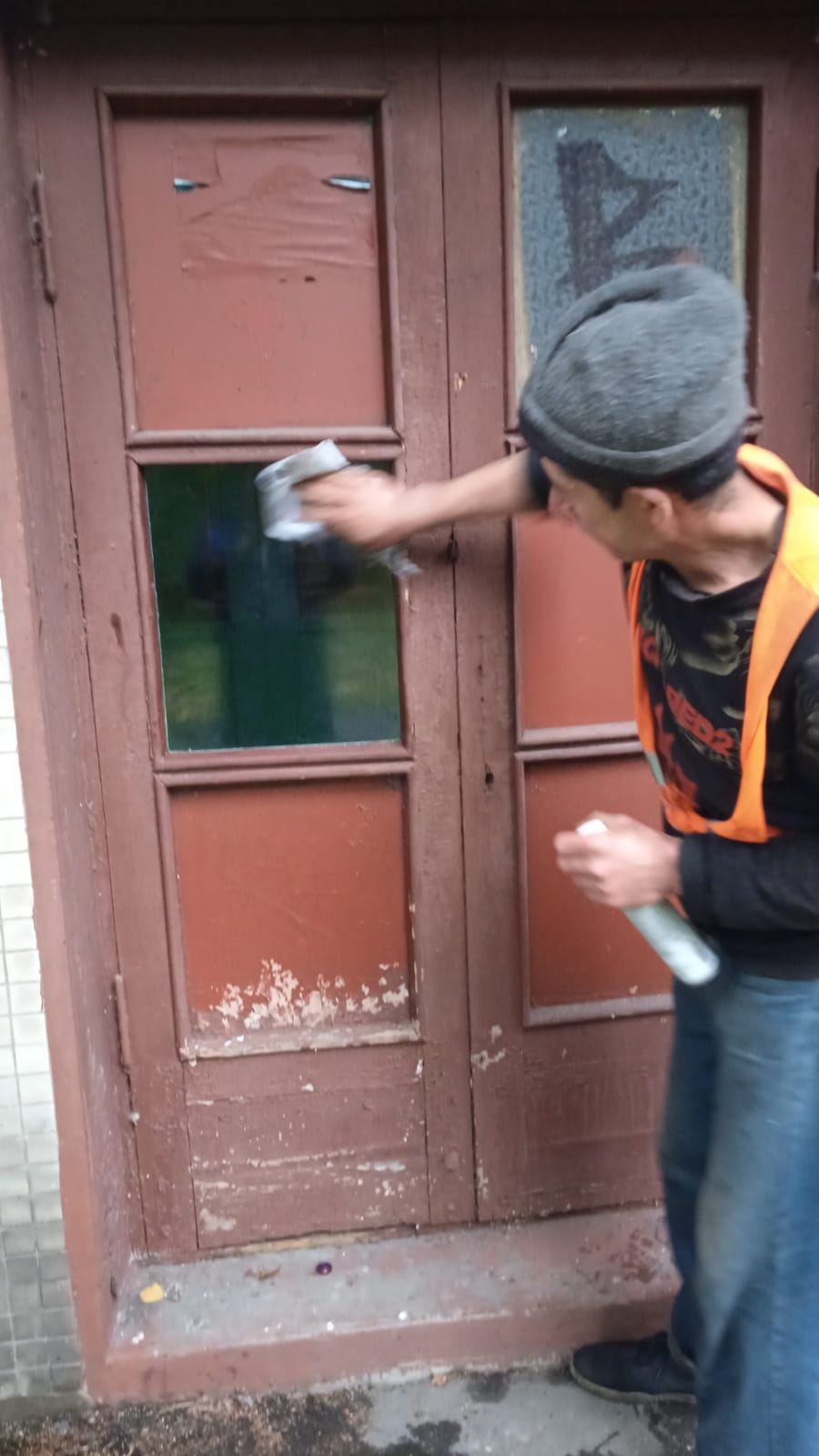 Содержание общего имуществаВлажная уборка парадных
Содержание общего имуществаВлажная уборка парадных
Содержание общего имуществаВлажная уборка парадных
Содержание общего имуществаВлажная уборка парадных
Содержание общего имуществаВлажная уборка парадных
Содержание общего имуществаВлажная уборка парадных
Содержание общего имуществаВлажная уборка парадных
Содержание общего имуществаВлажная уборка парадных
Содержание общего имуществаВлажная уборка парадных
Содержание общего имуществаВлажная уборка парадных
Содержание общего имуществаВлажная уборка парадных
Содержание общего имуществаВлажная уборка парадных
Уборка придомовой территории
Уборка придомовой территории
Уборка придомовой территории
Уборка придомовой территории
Уборка придомовой территории
Уборка придомовой территории
Уборка придомовой территории
Уборка придомовой территории
Уборка придомовой территории
Уборка придомовой территории
Уборка придомовой территории
Уборка придомовой территории
Уборка придомовой территории
Уборка придомовой территории
Уборка придомовой территории
Уборка придомовой территории
Покос травы
Покос травы
Покос травы